GREENentrecomp
01
02
GreenEntrecomp
"Greenning"
Ce înseamnă "ecologizarea competențelor"?
Ce este?
03
04
Cum se utilizează?
Cum să motivezi...
... cursanților dumneavoastră.
Cum să folosim abilități și competențe mai ecologice?
01
Ce este greenEntreComp?
Importanța spiritului antreprenorial
Antreprenorii sunt adesea considerați ca fiind bunuri naționale care trebuie cultivate, motivate și remunerate în cea mai mare măsură posibilă.
Marii antreprenori pot schimba modul în care trăim și lucrăm. Dacă au succes, inovațiile lor pot îmbunătăți standardele de viață, pot crea bogăție și locuri de muncă și pot contribui la o economie în creștere.
existenȚA ENTRECOMP
EntreComp a fost dezvoltat pentru a deveni o referință de facto pentru orice inițiativă care vizează promovarea capacității antreprenoriale a cetățenilor europeni.
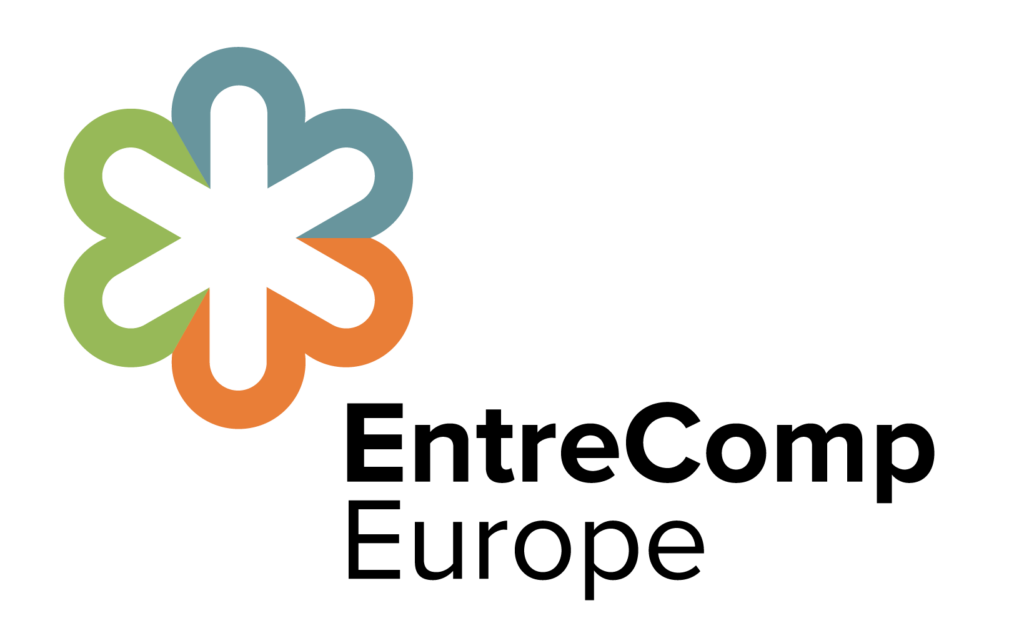 existenȚA ENTRECOMP
Acesta constă în 3 domenii de competență interdependente și interconectate:
"Idei și oportunități",
"Resurse",
"Acțiune".
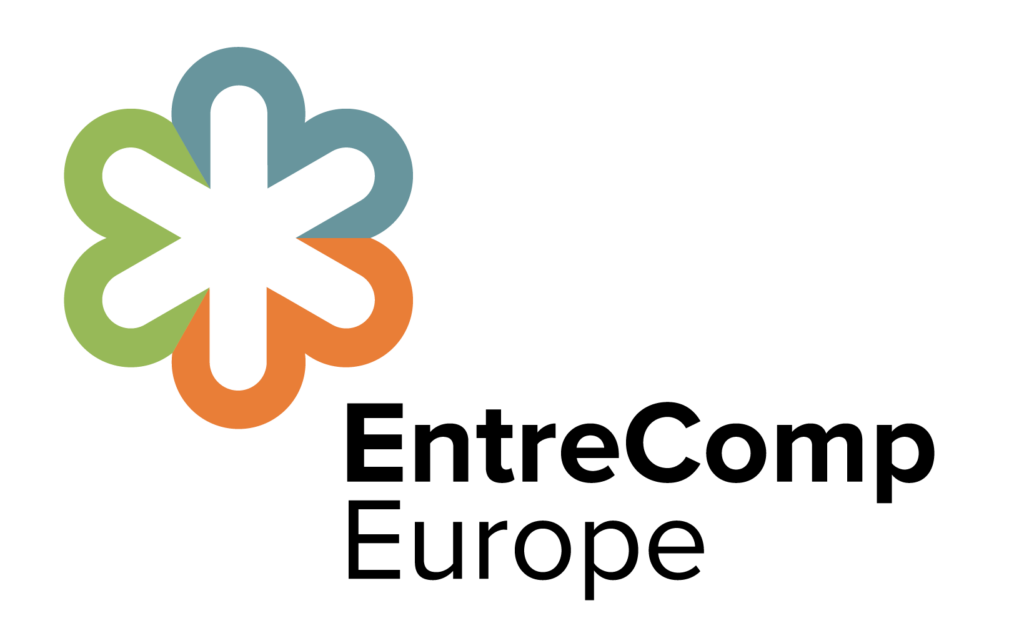 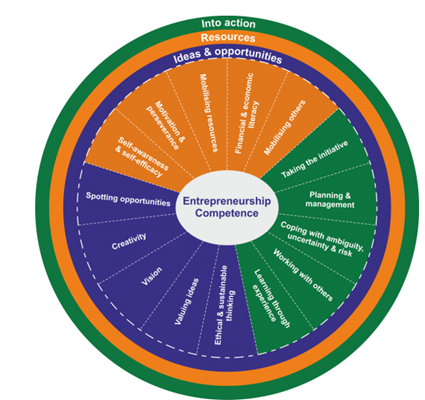 existenȚA ENTRECOMP
Fiecare dintre aceste domenii este alcătuit din 5 competențe, care, împreună, constituie elementele de bază ale antreprenoriatului ca și competență.
Ca răspuns la schimbările climatice, a crescut interesul pentru dezvoltarea unei economii "verzi" sau "cu emisii reduse de dioxid de carbon", ca mijloc de reconciliere a dezvoltării economice și a mediului.
Greenentrecomp
De ce să o facem?
Greenentrecomp - de ce?
Până în prezent, cercetările privind antreprenorii ecologici s-au concentrat asupra antreprenorilor ecologici individuali, neglijând contextele economice și sociale mai largi în care aceștia își desfășoară activitatea.
Greenentrecomp - de ce?
Mișcarea de antreprenoriat ecologic este adesea prezentată ca un sector de afaceri fără scop lucrativ care aparține "stabilității antreprenoriatului social".
Greenentrecomp - de ce?
Deși antreprenoriatul ecologic a fost adus în centrul atenției, acesta este încă văzut și privit de mulți ca un adaos la economia de piață, care cuprinde întreprinderi care se adresează și satisfac obiceiurile de consum ale ecologiștilor și activiștilor ecologiști.
Prin urmare, cadrul EntreComp trebuie să fie regândit - trebuie să includă și să reflecte obiectivele ecologice ale timpului nostru.
Greenentrecomp
De ce să o facem?
Nu este suficient să existe câțiva întreprinzători ecologici, ci fiecare întreprinzător trebuie să integreze factorii de mediu și ecologici în activitatea sa încă de la început.
Greenentrecomp
De ce să o facem?
În timp ce este influențat de impozitarea carbonului și de alte măsuri politice, accentul pentru educația și formarea profesională ar trebui să fie pus ferm pe "ecologizarea" acțiunilor antreprenoriale ale viitoarei generații de antreprenori.
Greenentrecomp
Cum se face acest lucru?
Ecologizarea EntreComp, ca punct de referință cheie pentru educația antreprenorială, este acum un prim pas esențial.
Greenentrecomp
Cum se face acest lucru?
02
"ecologizarea" ENtrecomp
"Acordul verde" european
Acordul verde european stabilește obiective ambițioase pentru Europa până în 2050, ca un cadru strategic menit să facă din Europa primul continent neutru din punct de vedere al emisiilor de dioxid de carbon.
Țările nu au nevoie doar de mai mulți antreprenori, ci și de mai mulți antreprenori ecologici și sustenabili, care vor conduce tranziția către o economie circulară.
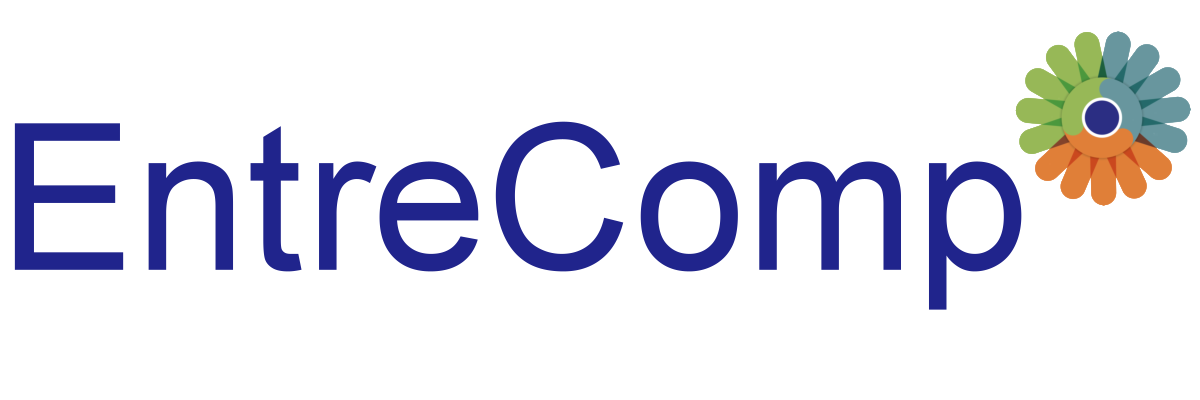 "Acordul verde" european
Ecologizarea EntreComp și clarificarea noilor modele de afaceri circulare reprezintă o consolidare suplimentară și semnificativă a competențelor-cheie în iVET și cVET.
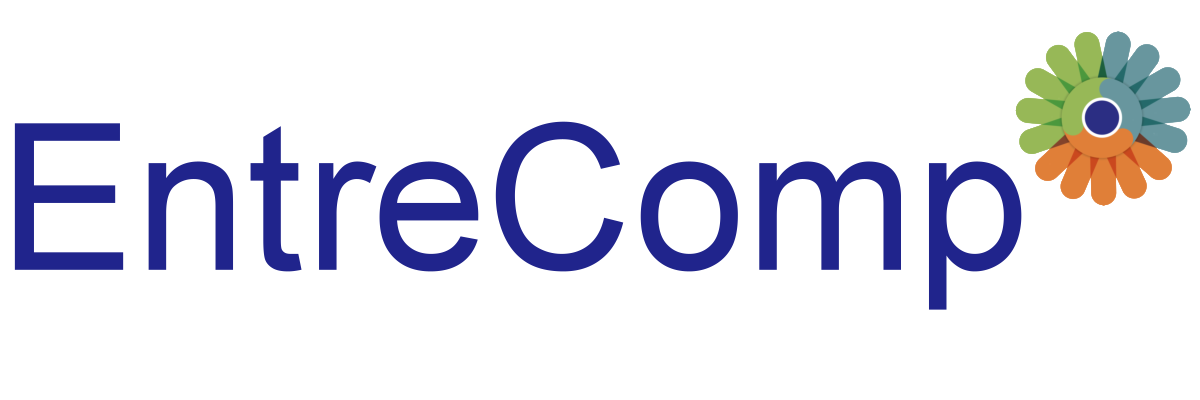 Interpretați și descrieți în propriile cuvinte beneficiile și importanța GreenEntreComp.
activitate
60 de minute
03
cum se utilizează greenentrecomp?
EXEMPLELE DE "ecologizare" a ENTReCOMP
Descriptor original:
Inițiați procese care creează valoare. Acceptați provocările. Acționați și lucrați în mod independent pentru a atinge obiectivele, respectați intențiile și îndepliniți sarcinile planificate.
Descriptorul "verde":
Inițierea unor procese care creează valoare și un impact pozitiv asupra societății. Acceptați provocările. Acționați și lucrați în mod independent pentru a atinge obiective durabile, respectați intențiile și îndepliniți sarcinile planificate.
Crearea de noi descriptori și competențe "mai ecologice" folosind cele existente din EntreComp.
activitate
30 de minute
04
Cum să vă motivați cursanții?
Rasa umană se confruntă cu o serie de provocări ecologice sistemice: instabilitate climatică, securitate alimentară, oceane epuizate, acumularea de deșeuri toxice și epuizarea resurselor naturale.
Cum să motivezi
Explicați importanța
În loc să ne gândim să reducem cât mai mult posibil amprenta negativă a ființelor umane, de ce să nu concepem o amprentă pozitivă?
Cum să motivezi
Noul mod de gândire
Antreprenorii ecologici pot găsi noi nișe prin aplicarea
unei noi gândiri și a unor noi abordări tehnologice ale practicilor actuale.
Cum să motivezi
Un nou mod de gândire
Antreprenoriatul creativ ecologic înseamnă să vezi activitățile principale ale unei persoane ca pe o forță a binelui, să vrei să schimbi lumea și să ai un impact social maxim.
Cum să motivezi
Calea de urmat